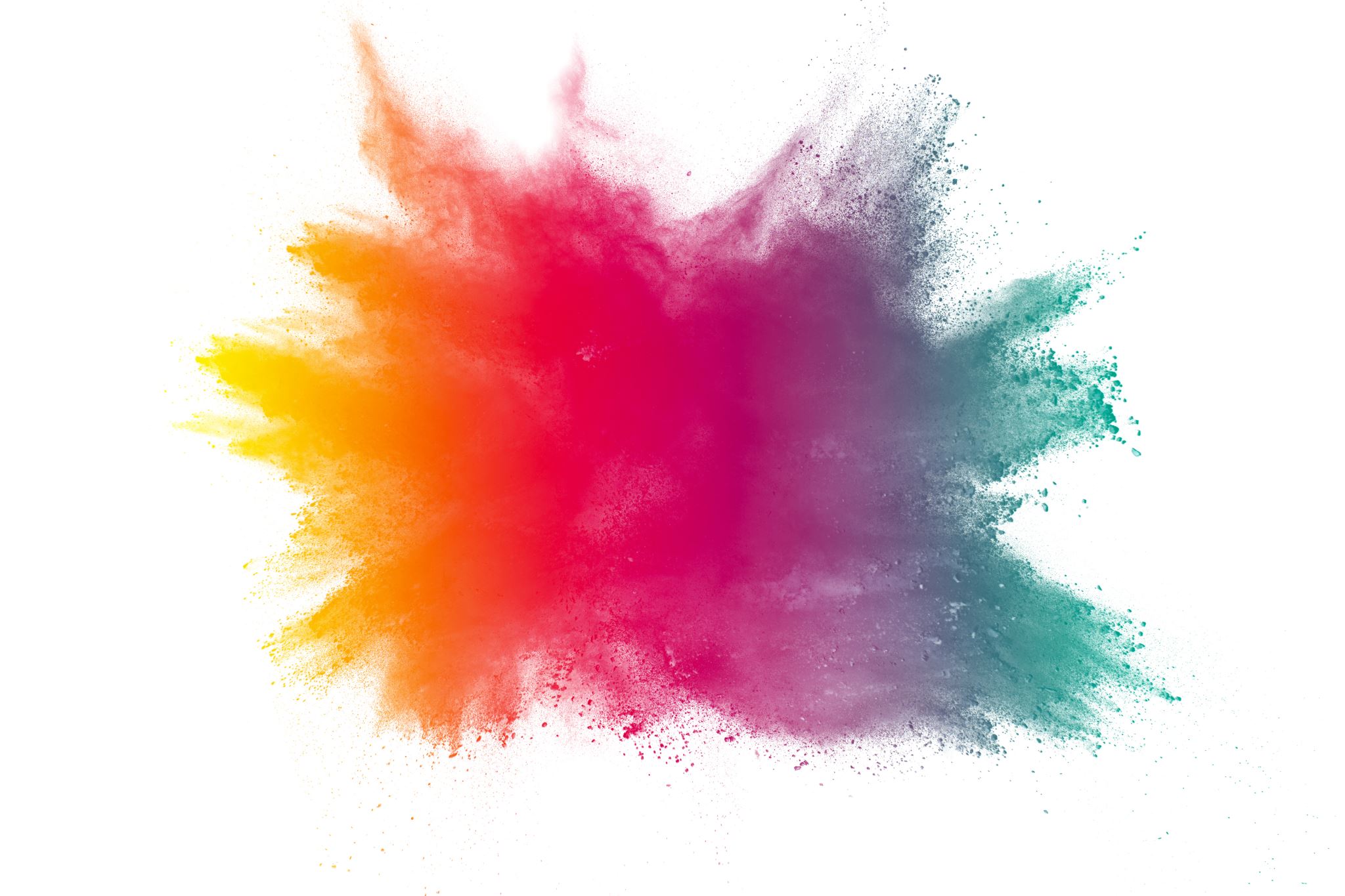 Wpływ konkurencji na masę korzeni rzodkiewki.
Julia Dundelska
Klasa 8b
Czy konkurencja ma wpływ na masę korzeni rzodkiewki?
Problem badawczy:
Konkurencja powoduje mniejszą masę korzeni u rzodkiewki.
Hipoteza:
1.Przygotuj trzy poletka uprawne pozbawione chwastów (każde o powierzchni 0,5m2) i nasiona      rzodkiewki

2.Na pierwszym poletku (próba I) posiej rzodkiewkę i regularnie odchwaszczaj  całe poletko. Na drugim poletku (próba II) posiej podwójną liczbę nasion rzodkiewki w porównaniu z pierwszym poletkiem i również regularnie usuwaj z niego chwasty. Trzecie poletko (próba III) obsiej tą samą liczbą nasion rzodkiewki, co pierwsze poletko, ale tego poletka nie odchwaszczaj.

3. Po sześciu tygodniach zważ 10 korzeni rzodkiewki wyhodowanej na każdym poletku i oblicz ich średnią masę.
Przebieg doświadczenia
2
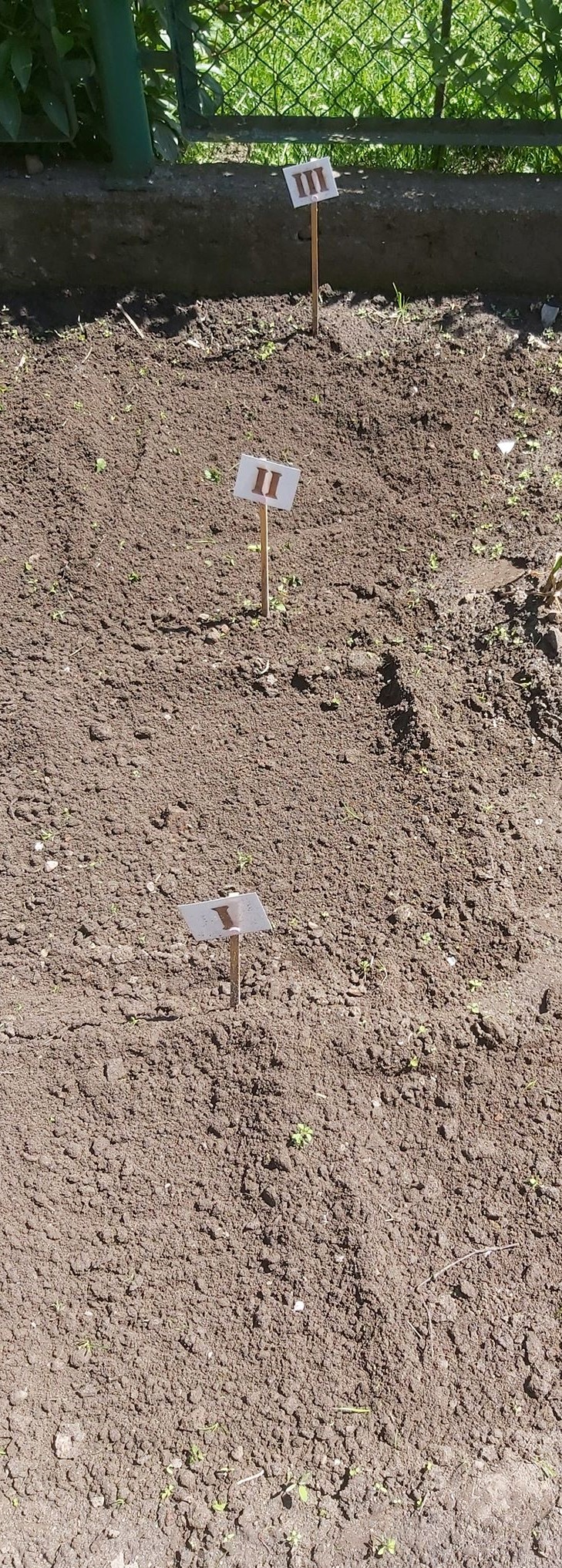 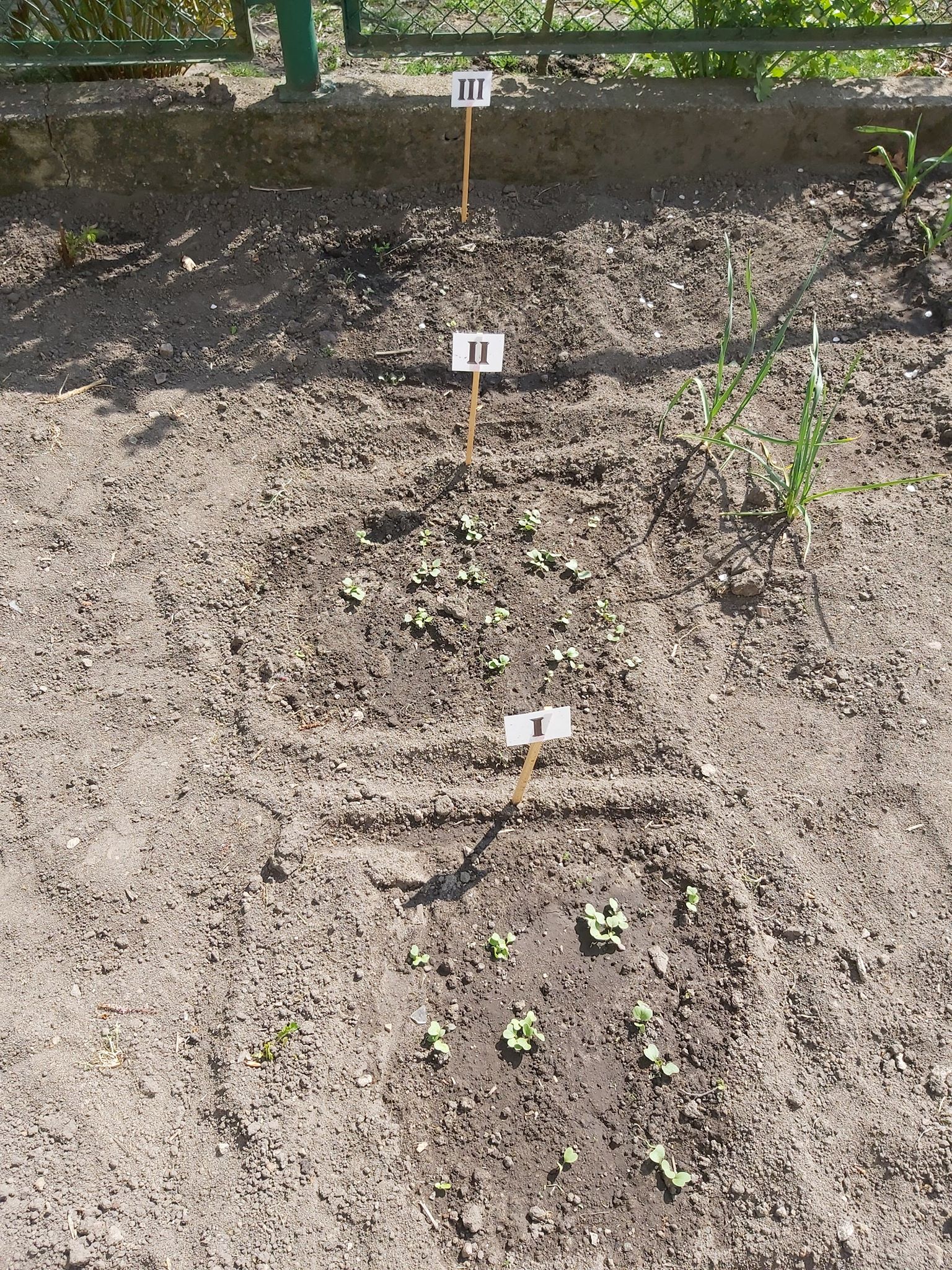 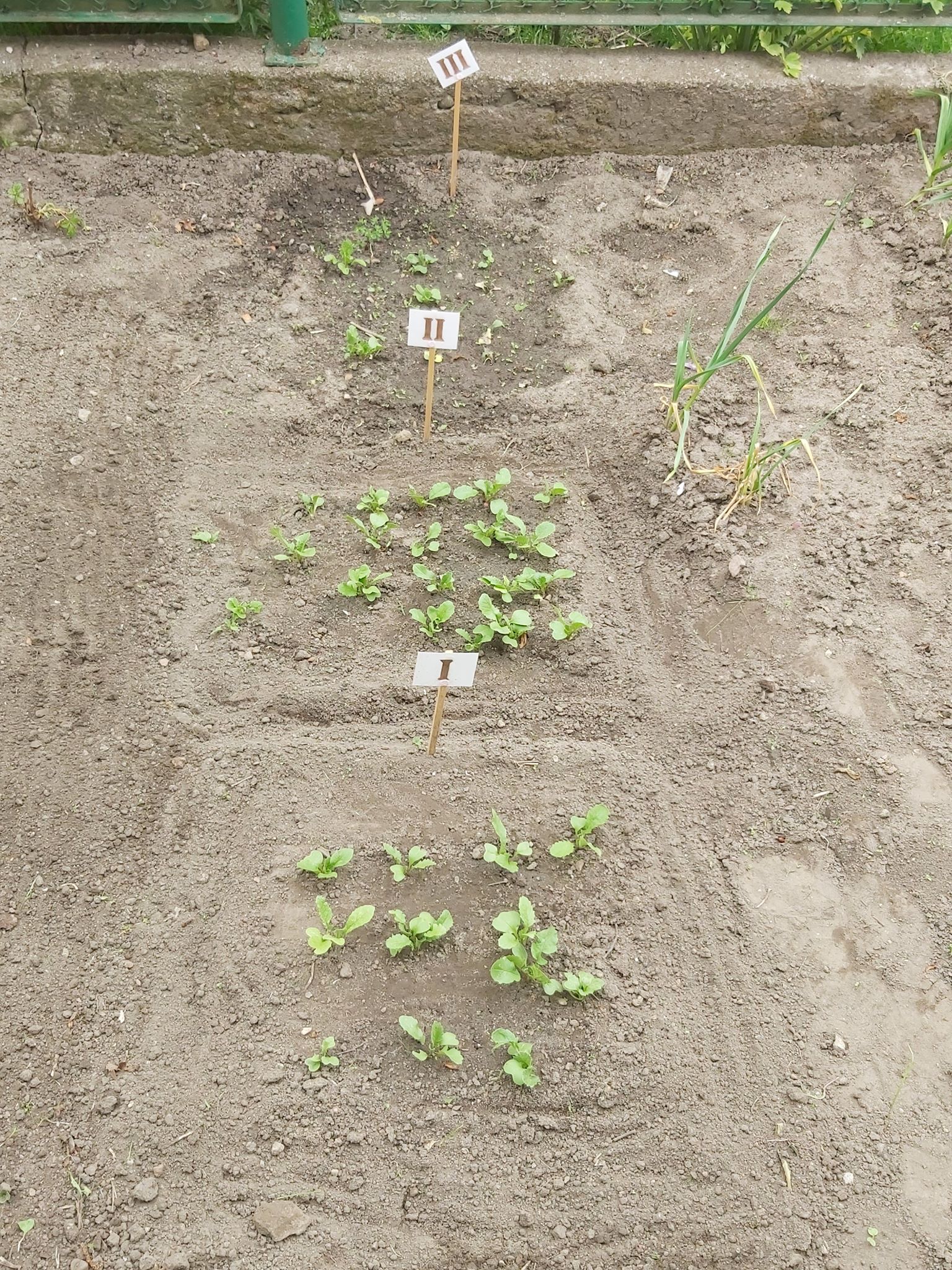 Próba I
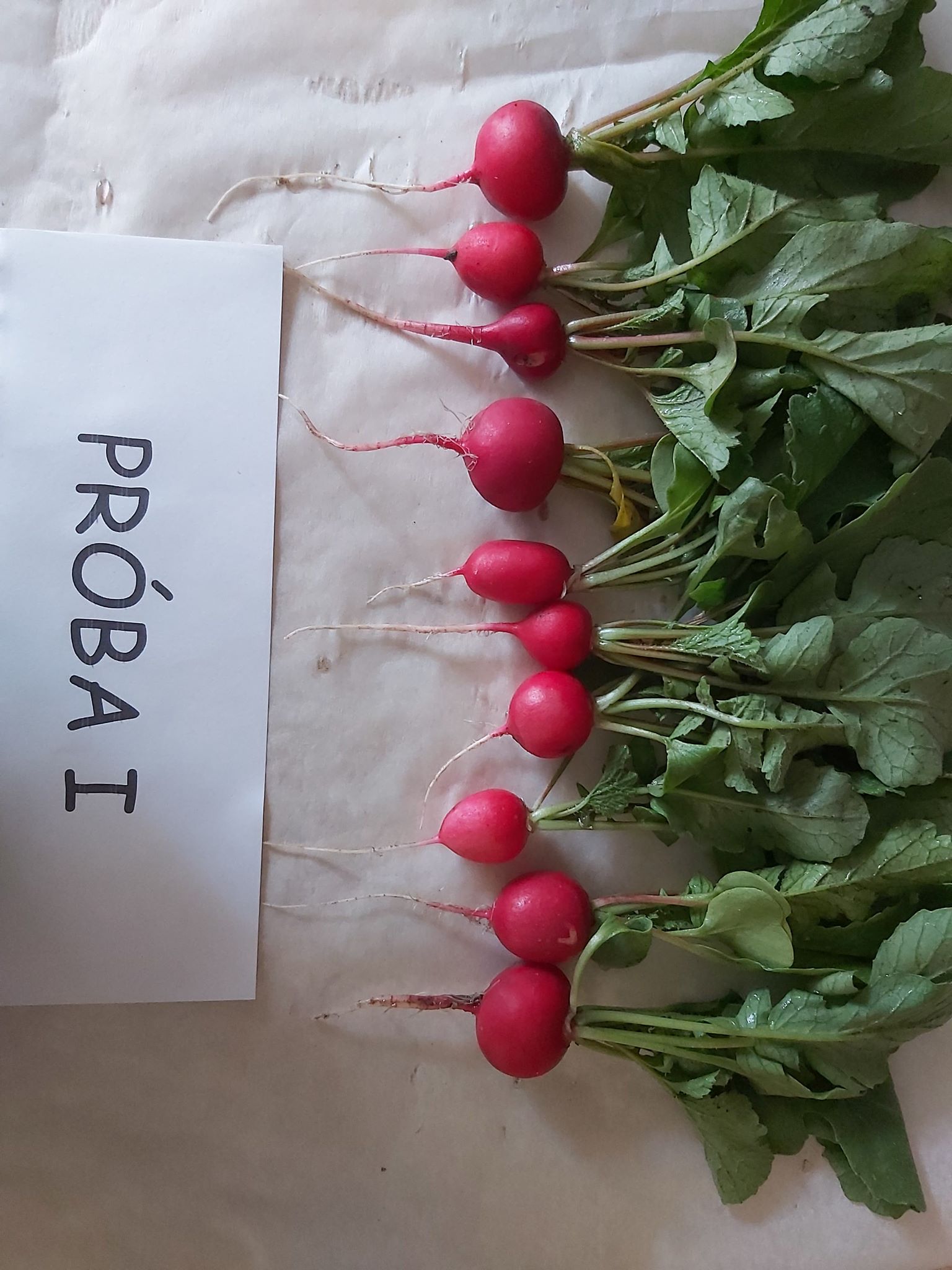 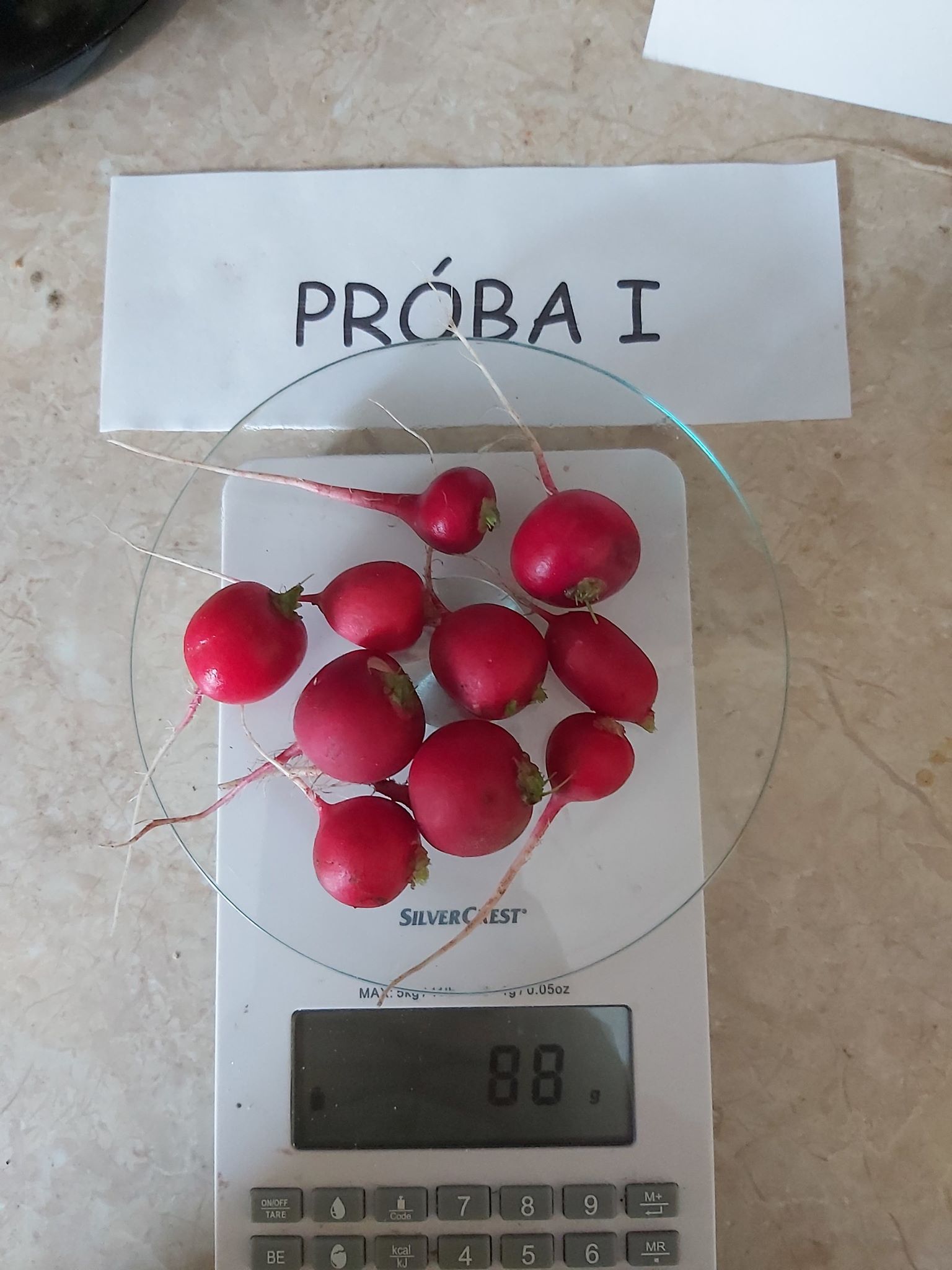 Próba II
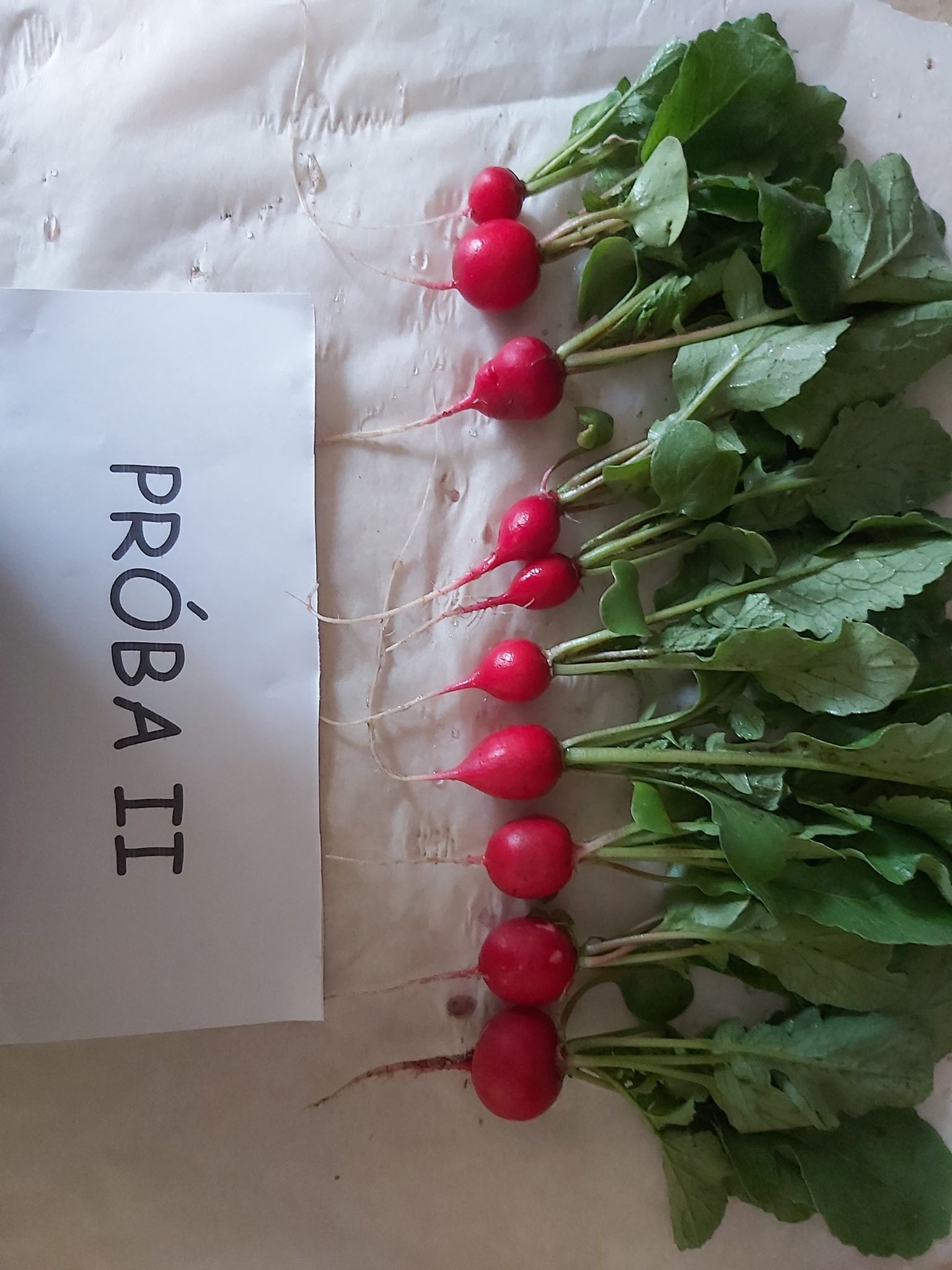 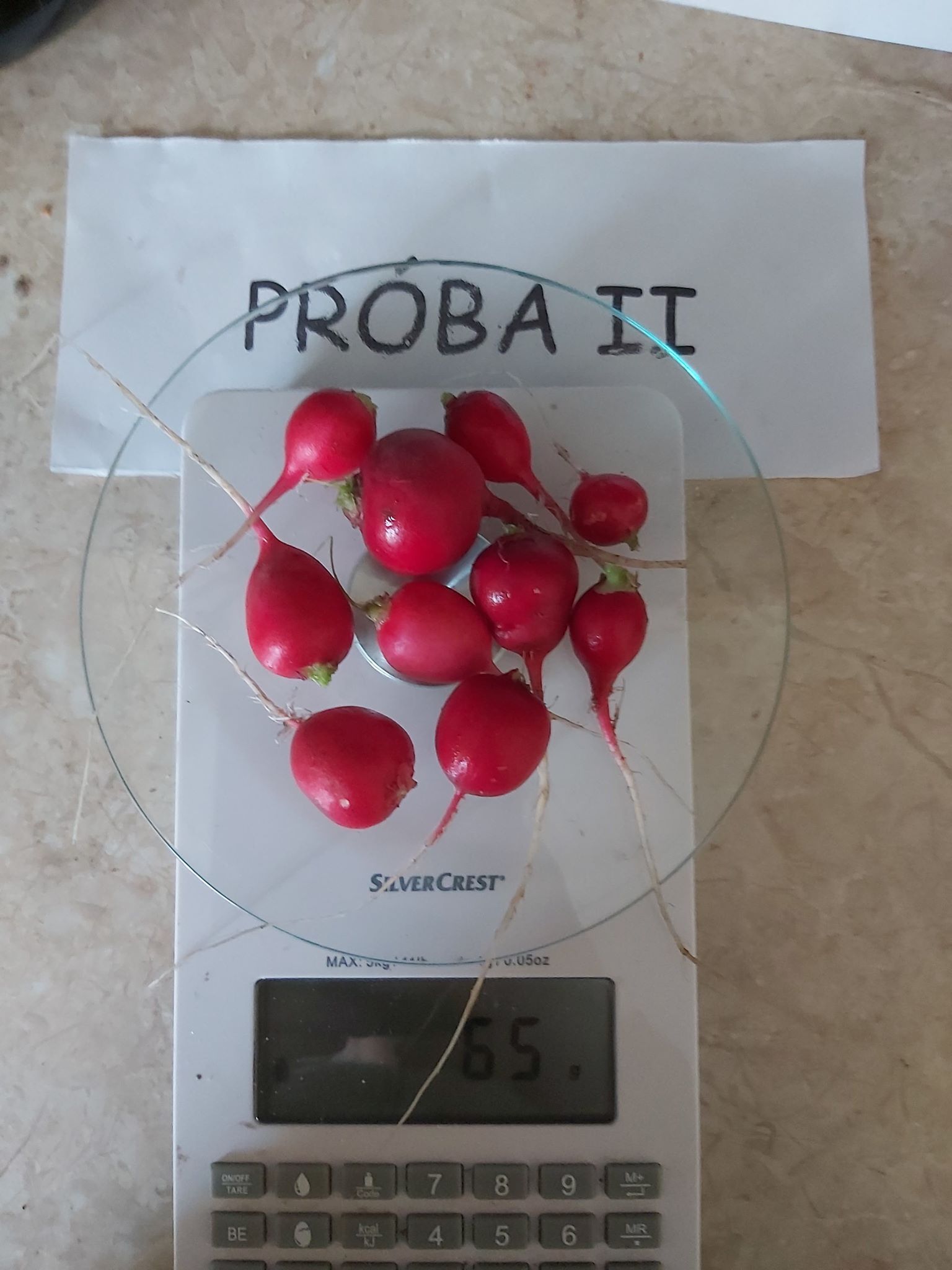 Próba III
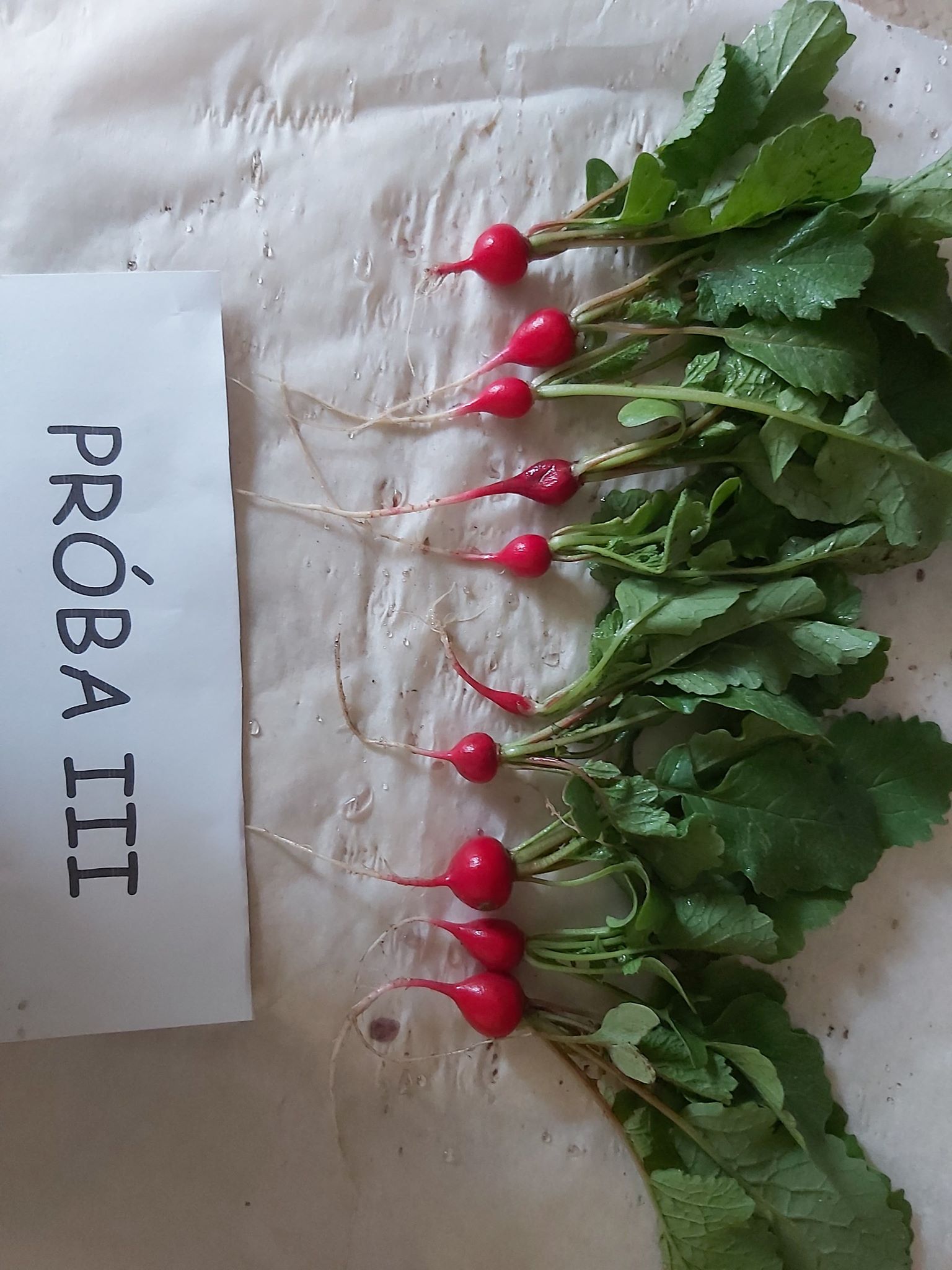 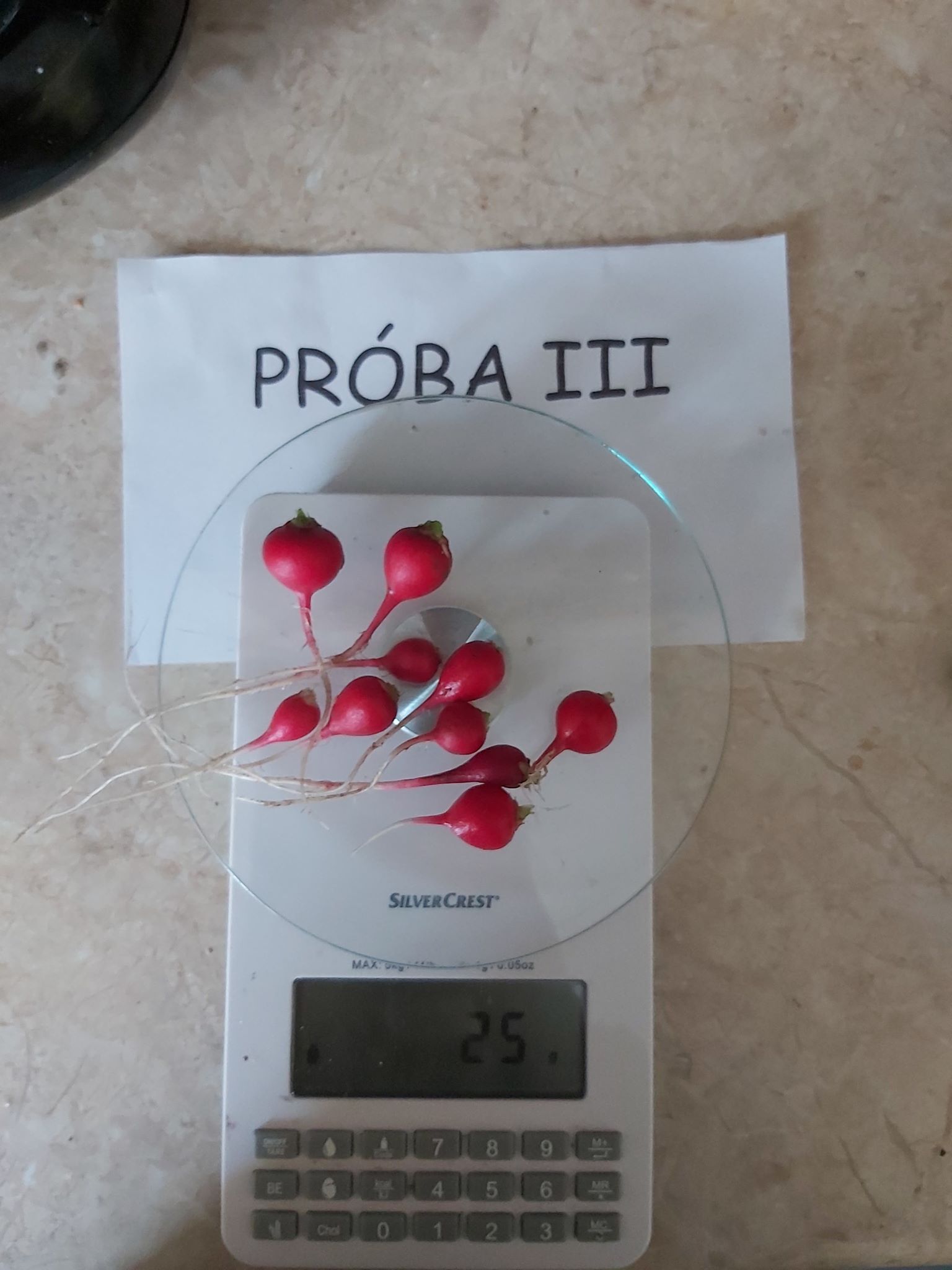 Wyniki
Im mniejsza jest konkurencja, tym większa jest waga korzeni rzodkiewki.

(Próba II, czyli wewnątrzgatunkowa miała korzystniejsze warunki niż próba III, czyli międzygatunkowa).
wniosek
1. Próbą kontrolną było poletko I2.  Konkurencja wewnątrzgatunkowa była widoczna na poletku II3. Konkurencja międzygatunkowa zachodziła na poletku III
Dziękuje za uwagę!